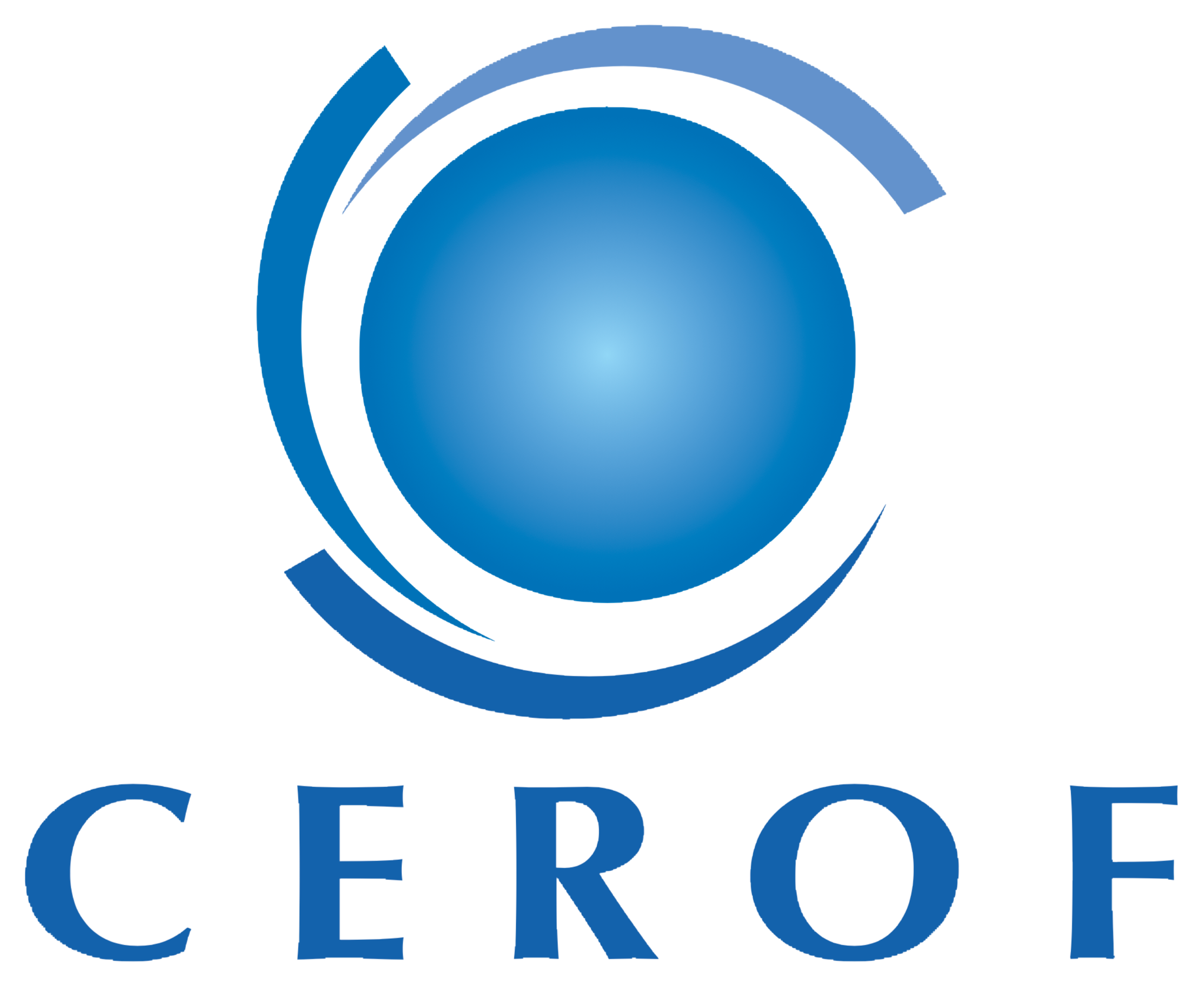 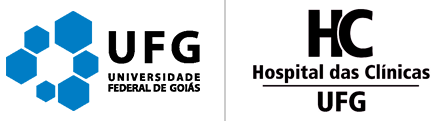 SIMASP E-GALLERY 2019:
Opacidades corneanas poligonais em paciente com Degeneração de Shagreen
Descrição:
Paciente feminino, 50 anos, com queixa de manchas corneanas, bilaterais e simétricas, feito diagnóstico de Degeneração de Shagreen

Palavras chave (key words):
Córnea, Estroma corneano, Degeneração

Autores:
Luiz Arthur Franco Beniz 1, Déborah Capel Modesto 1, Marina Oliveira Silva de Paiva 1, Raphael de Toledo Remiggi 1, Bruna Costa Monteiro Hadler 1, Jonas Eduardo Nunes Franco Neto 2Instituições: 
1. Centro de Referência em Oftalmologia da Universidade Federal de Goiás (CEROF-UFG). Goiânia-GO
2. Faculdade Ceres (FACERES). São José do Rio Preto-SP
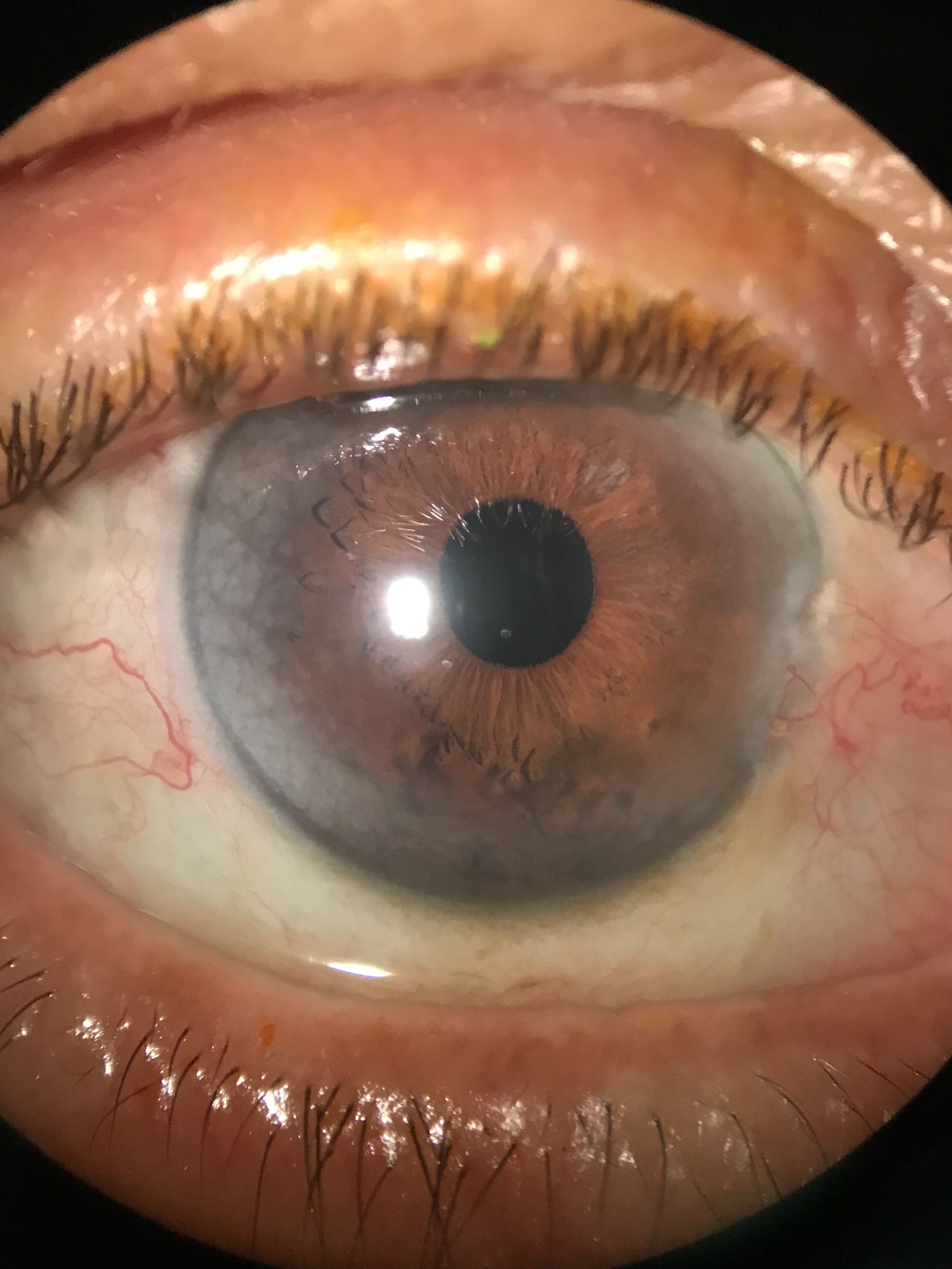